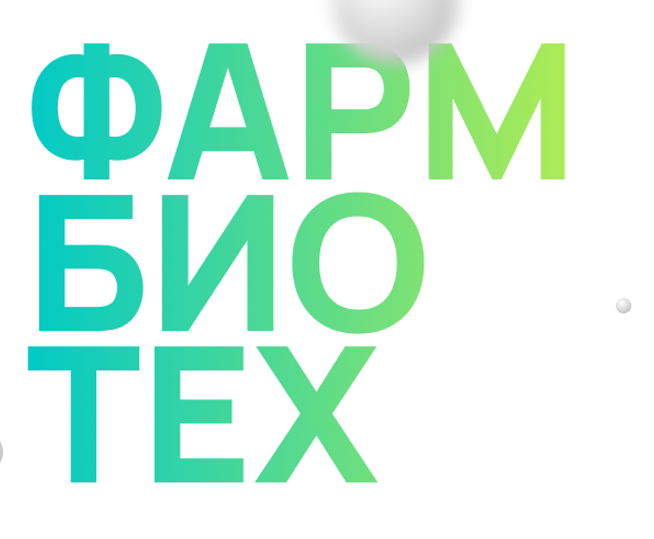 Уважаемый стартап!
Рекомендуется использовать данный шаблон для презентации. 
Допускается использование своего шаблона с обязательным сохранением всех разделов, указанных в рекомендованном шаблоне. 
Презентацию нужно оформить на русском языке.
 
Внимательно прочитайте  критерии оценки проекта на заочном этапе и убедитесь в том, что на слайдах достаточно информации для оценки. 

Ограничьтесь максимум 20 слайдами, не перегружайте их информацией.
Удачи! 
С уважением,
Организаторы конкурса ФармБиоТех 2023
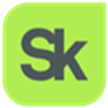 Логотип компании
Название проекта
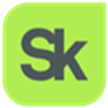 Номинация конкурса
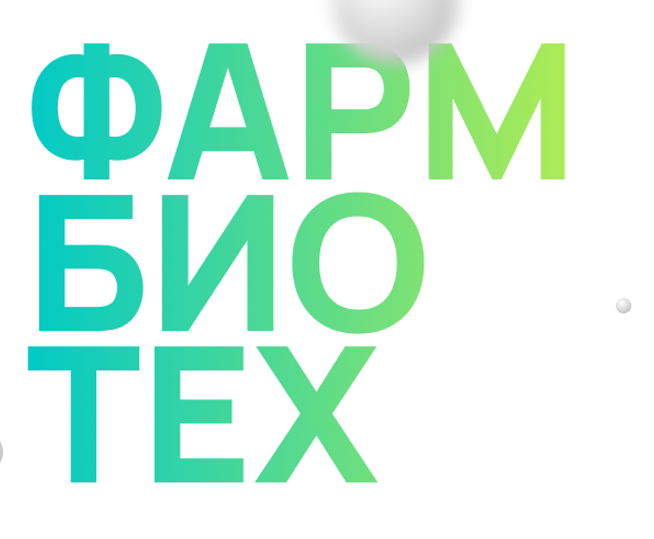 Обращаем Ваше внимание, что проект должен соответствовать областям и направлениям отбора конкурса (в соответствиис информацией на сайте и в конкурсной документации.
Пожалуйста, укажите область, которой соответствует ваш продукт:
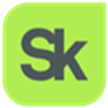 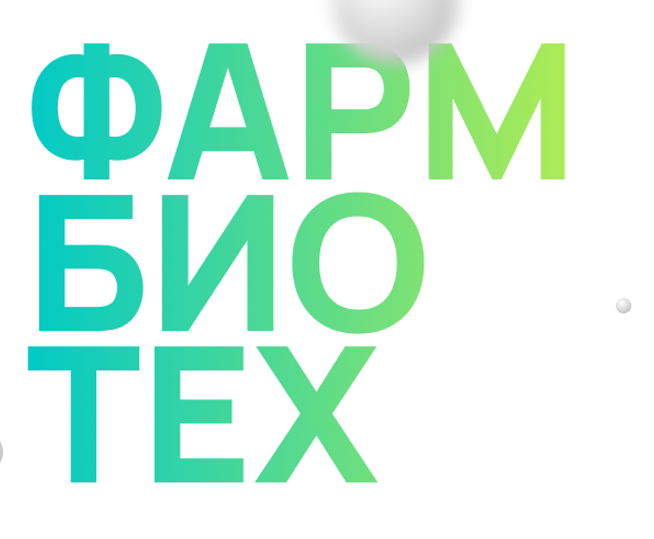 Решаемая проблема
В чем заключается решаемая Вами проблема? Важно использовать качественные и количественные показатели (данные о заболеваемости / смертности и т.п.).
Кто сталкивается с этой проблемой? Иными словами, кто ваши пациенты.
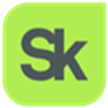 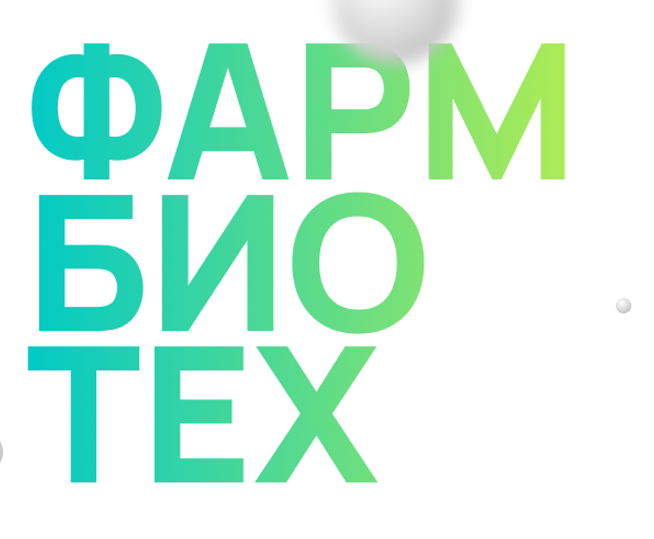 Решение / Технология
Опишите:
Описание разрабатываемого продукта. Класс препарата, основная информация о нем.
В чем новизна / отличие от существующих аналогов / золотого стандарта терапии?
Какие преимущества (качественные и количественные)?
Какие стадии разработки уже проведены, какие ключевые результаты получены?
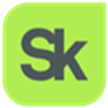 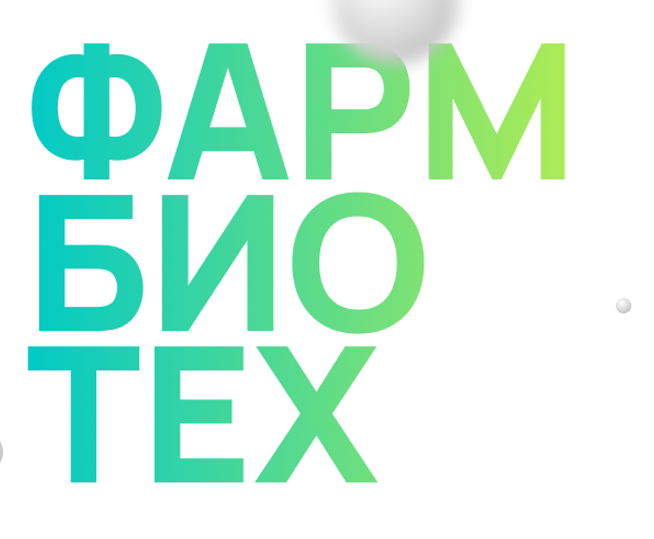 Дорожная карта проекта, партнеры
Планируемые этапы НИОКР и промежуточные целевые показатели.
Планируемый срок начала коммерциализации разработки.
Планируемый срок получения регистрационного удостоверения, CE Mark, FDA clearance и т.д.  (если применимо).
Партнеры (научные, клинические, индустриальные).
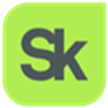 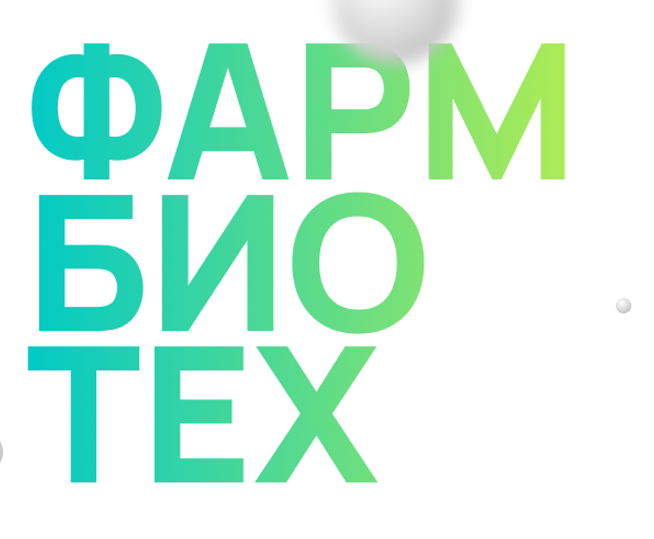 Рынок и GO TO MARKET
Опишите выбранный целевой рынок / сегмент, в т.ч.:
Параметры целевого рынка и сегмент(ы) рынка, на который ориентирован продукт (объем, темпы роста) [Укажите количественные и качественные параметры, географию]
Какую долю на рынке планируется занять [пожалуйста, избегайте грубых ошибок вида «мы займем 1% мирового рынка в ХХХХ млрд. $]. 
Укажите конкурентов, ваши конкурентные преимущества
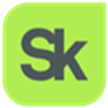 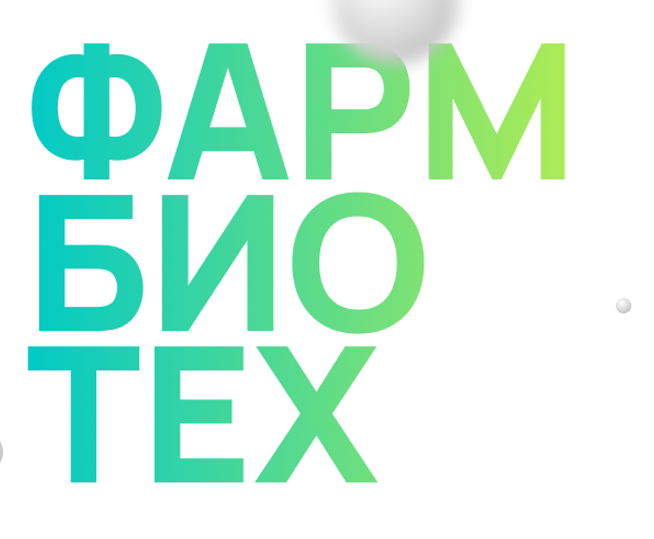 Потенциал защиты интеллектуальной собственности
Существующие объекты интеллектуальной собственности. Перечислите патенты (заявки на патенты) и их правообладателей, иные объекты прав.
Опишите Вашу стратегию защиты интеллектуальной собственности.
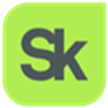 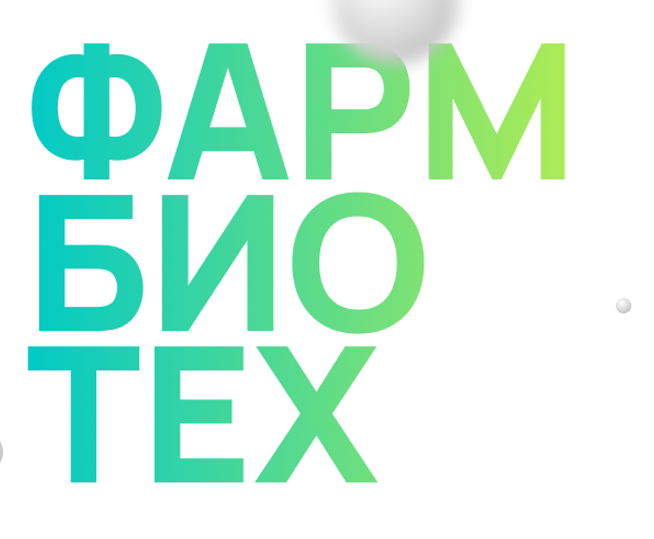 Команда проекта
Расскажите о команде в целом и ключевых членах команды и их технических, научных и бизнес компетенциях
Есть ли эксперты с международным опытом?
Есть ли у команды опыт успешной реализации аналогичных проектов в прошлом?
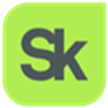 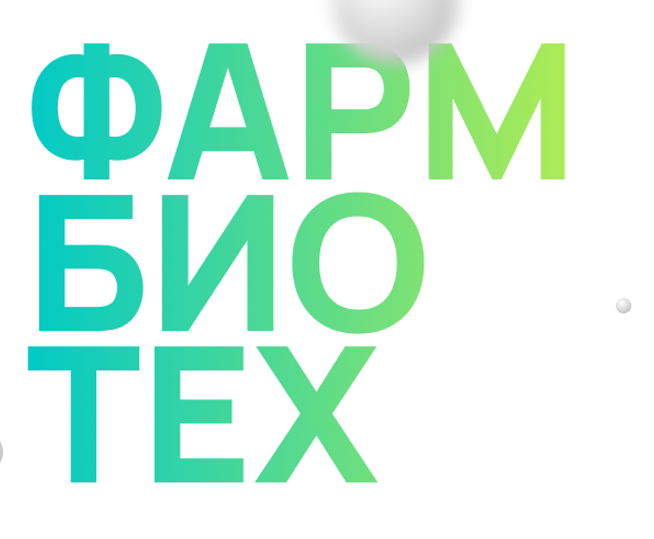 Предложение для партнера программы
Как вы видите взаимодействие с партнерами программы?
Предложение / Бизнес интерес для партнёров ФармБиоТех (включая верхнеуровневый план внедрения и необходимые ресурсы)
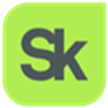 Контактная информация
стартапа
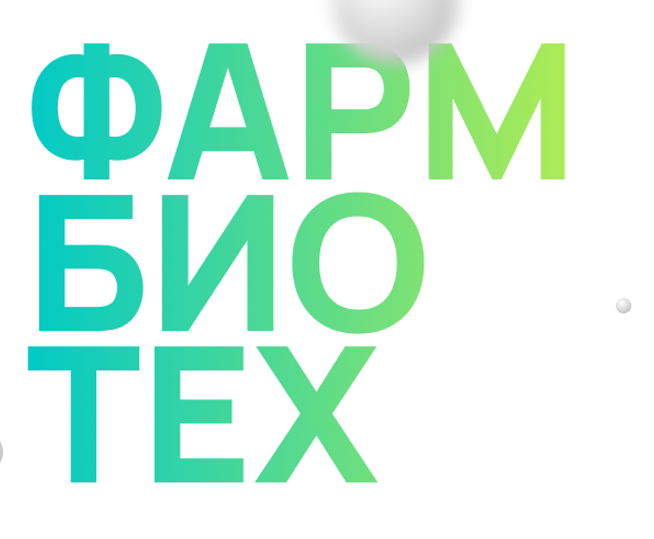 Перечислите основные контакты, как с вами можно связаться
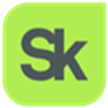